Fostering Harmonised C-ITS deployments across Europe
Collaboration of C-ITS deployments with the C-Roads Platform
C-ITS deployment structure
Chaired by 21 state-representatives

Link all C-ITS deployment activities
Work on harmonised specifications
Perform cross-testing
Knowledge Exchange
Evaluation and Assessment
C-Roads Platform
Contribute to C-Roads expert groups
Bring in knowledge from own deployments

500 M € EU co-funding (since 2015)
500 M € national co-funding

Additional national deployments
National- and EU- co-funded deployments in 21 European countries
21 European countries
> 50 European cities

8 associated countries
(Australia, Croatia, Israel, New Zealand, Russia (frozen), Serbia, Switzerland, Türkiye)
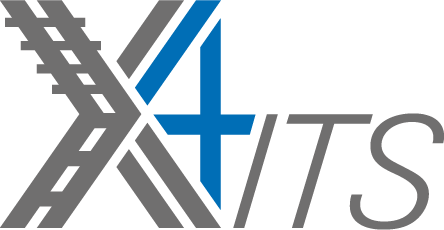 C-ITS deployments:
Vienna
Klagenfurt
Linz
Salzburg
Budapest
Ljubljana
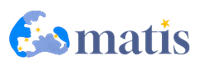 (C-)ITS deployments:
Italy, incl. Turin, Milano, Venice
Portugal, incl. Lisbon & Porto 
France, incl. Paris, Marseille, Lyon, Nantes, Bordeaux, Toulouse, Nice, Grenoble, Rennes, Lille
Spain, incl. Barcelona & Madrid
8 000 km of the TEN-T core network and 10 000 km of the comprehensive network, and crosses 4 border locations
At least 90 RSUs deployed and 60 vehicles equipped
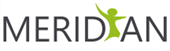 C-ITS deployments:
Germany / nationwide
roll out Road Works Warning Trailer equipped with C-ITS
Italy / Livorno
C-ITS Corridor to port of Livorno
Belgium / Flanders
MOBILIDATA – open and lasting C-ITS ecosystem
The Netherlands / nationwide
Safety Priority System – I2V data provision for in-car warnings
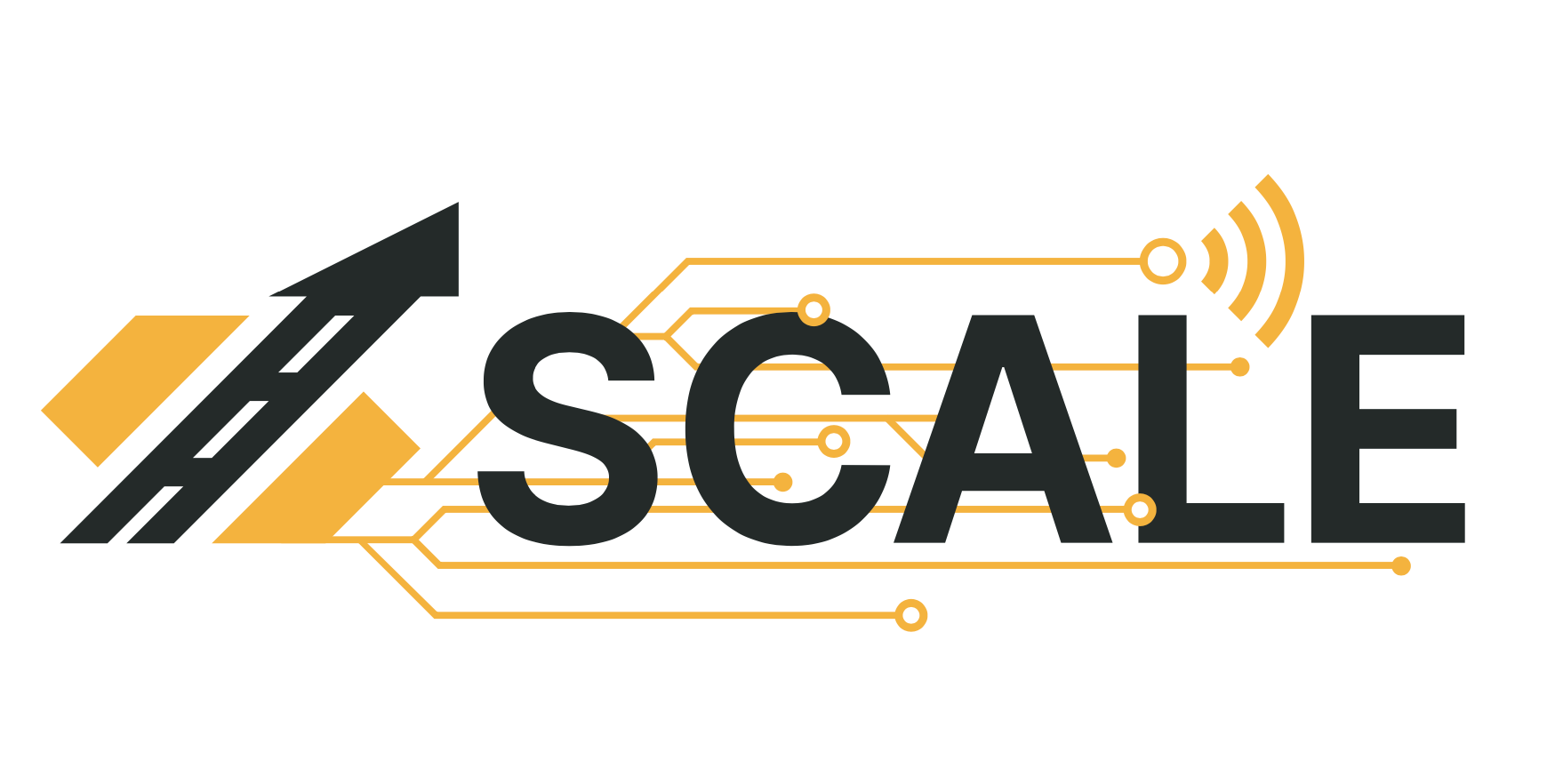 C-ITS deployments:
France - 6 Local Pilot & Operation Sites: 
South-East: (VRUs)
South-West (urban - rural mobility connections)
North-West (safety vehicles)
Paris Region (hybridization & services providers’ implementation)
North-East (logistics)
Center-East (critical situation information from/to AV)
Italy - 2 Local Pilot & Operation Sites: 
urban areas (Verona, Torino & Trento) 
motorways
Spain - 1 Local Pilot & Operation Site, divided in 4 areas: Galicia-Norte, Madrid, Pais Vasco and Catalunya
City of Graz (Austria) Local Pilot & Operation Site
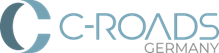 C-ITS deployments:
Dresden - Frankfurt am Main -Hamburg - Hannover - Kaiserslautern - Kassel
C-ITS services:
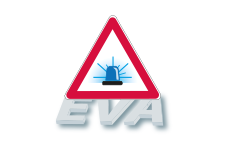 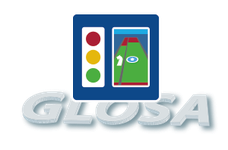 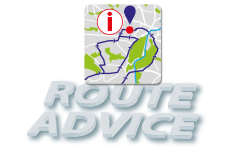 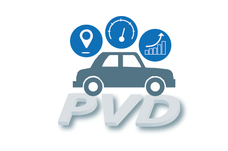 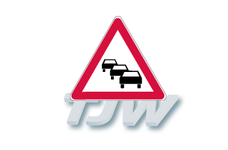 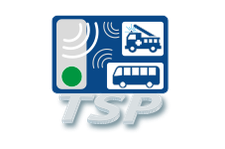 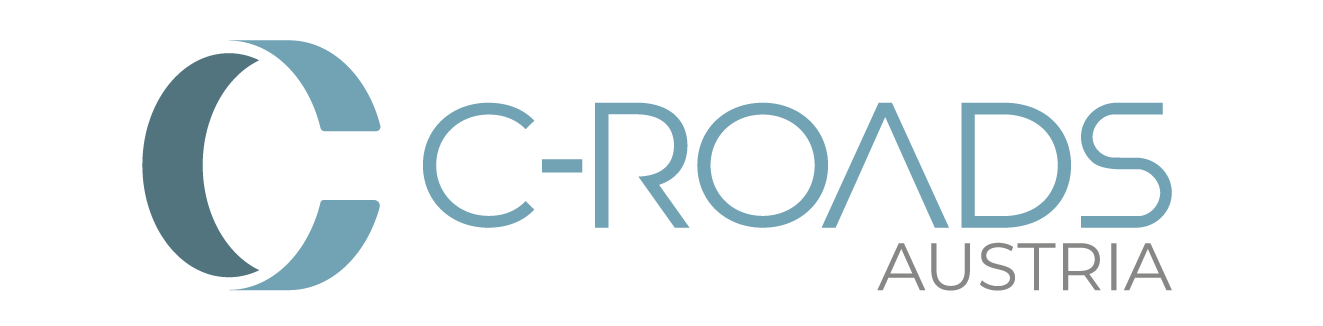 C-ITS deployments:
ASFINAG 
Graz
Klagenfurt
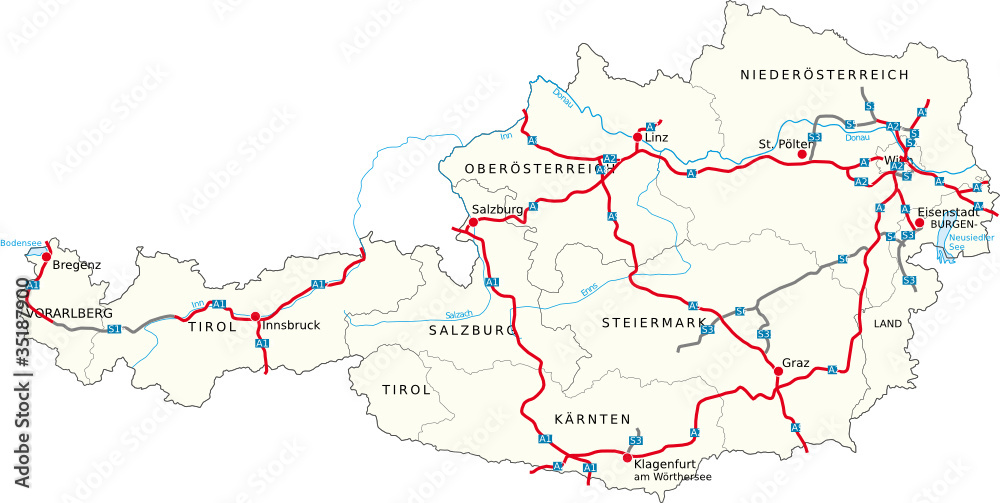